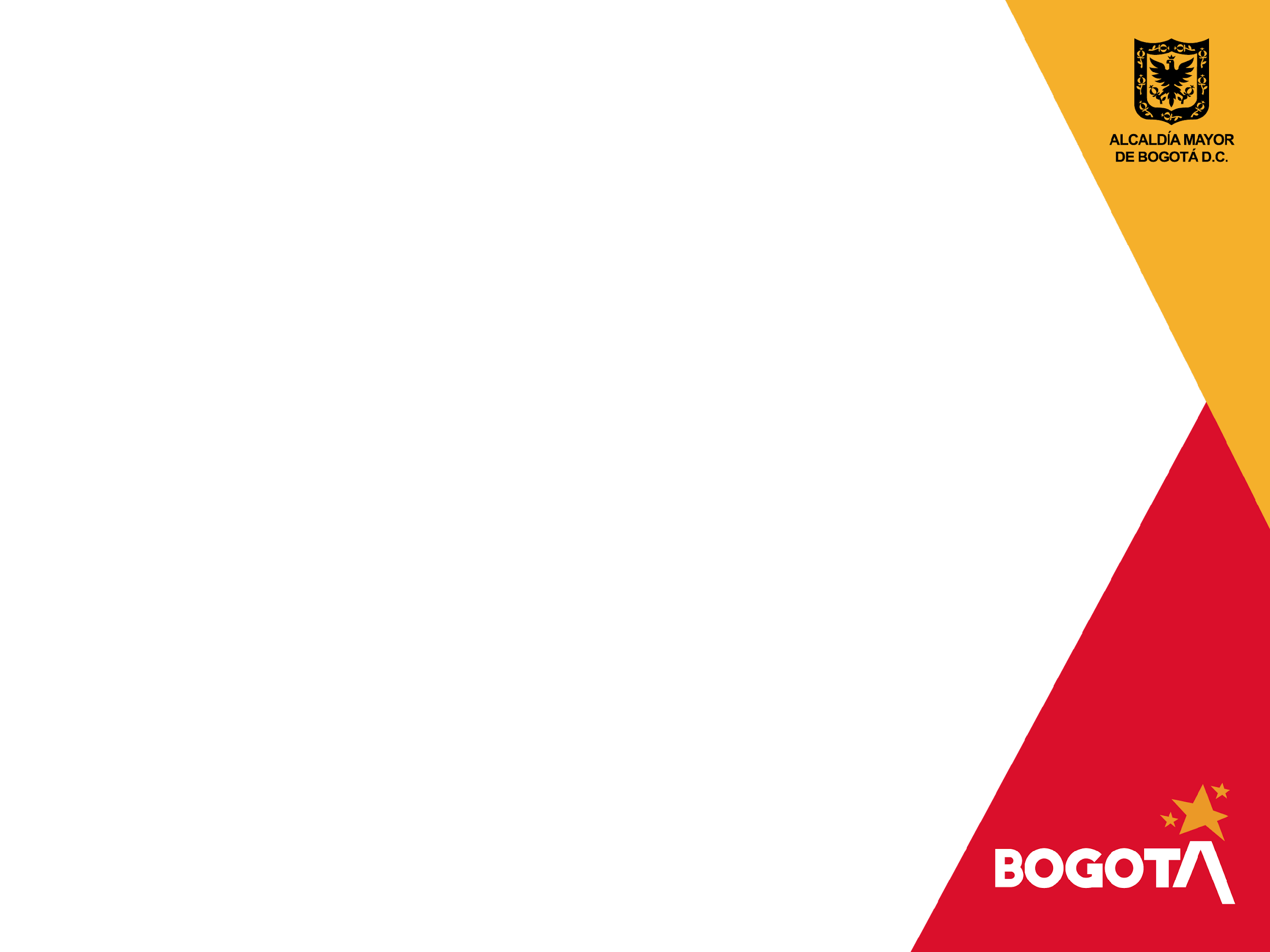 ENCUESTA IMPACTO DEL COVID EN DEPORTE Y USO DE PARQUES - IDRD





Bogotá, Enero 19 de 2021
Ficha Técnica
#YoMeQuedoEnCasa
Nota: Este informe atiende los lineamientos de la norma ISO 20252:2012
Nota para el lector:
La dirección de investigación y diseño de formularios ha sido liderado por la Secretaría de Cultura, Recreación y Deporte en cabeza de la Dirección de Cultura Ciudadana.

Los operativos de campo han contado con el apoyo de la Secretaría General, Secretaría de Seguridad, Secretaría de Planeación y Secretaría de la Mujer, Empresa de Teléfonos de Bogotá - ETB y Open Society.

El levantamiento de la información telefónica se ha realizado por parte de la ETB y Línea 195, así como por DATEXCO y Centro Nacional de Consultoría – CNC y Brandstrat
Nota metodológica:
Las desagregaciones realizadas (estrato, subred,  localidad u otros) solo se muestran en esta presentación si tienen datos relevantes, que complementen o permitan ilustrar situaciones de relevancia en el seguimiento.
En algunos casos, se mantienen datos y gráficas de una sola aplicación, que por su valor informativo vale la pena mantenerla.
En algunos casos la información de Ns/Nr es suprimida de las gráficas que se presentan.
Distribución de la muestra por Subred
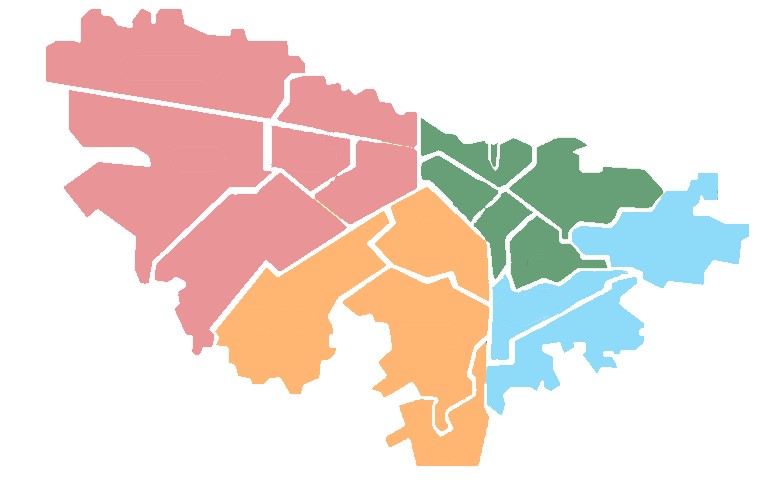 Red Centro Oriente
415
Red Norte
806
Red Sur
409
Red Sur Occidente
406
Datos de Enero 19 de 2021
Encuestas aplicadas por localidad
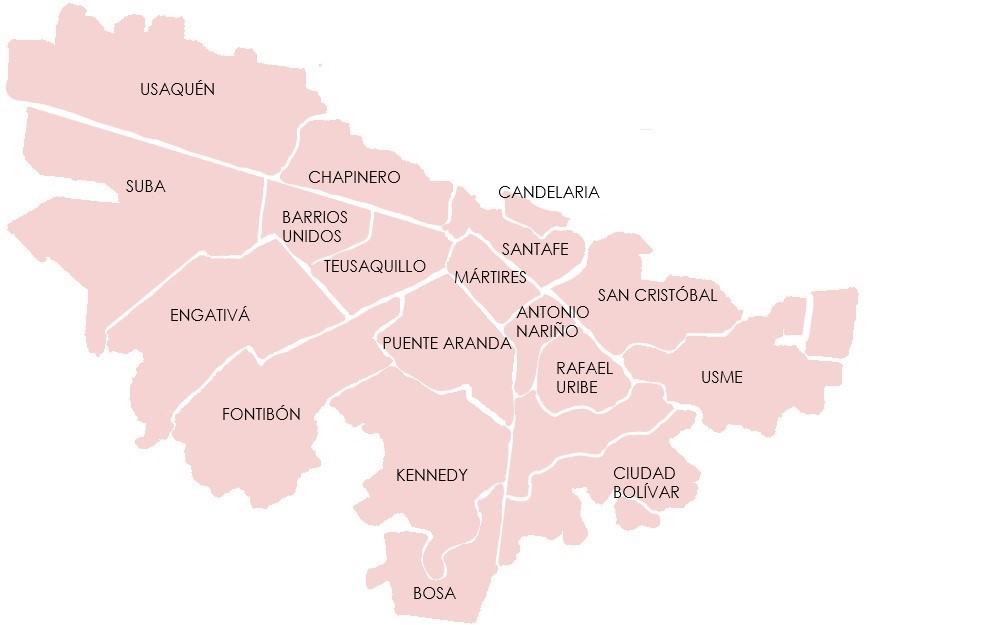 163
180
61
80
78
63
44
206
79
159
243
99
64
72
77
23
76
148
121
En total se han realizado 2.036 encuestas distribuidas en las 19 localidades de Bogotá
Demográficos
#YoMeQuedoEnCasa
¿Con qué género se identifica usted?
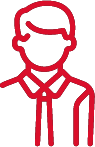 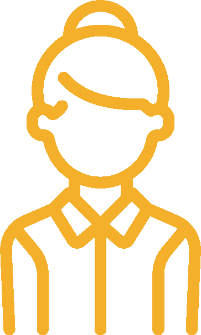 Masculino
Femenino
Base: 2036
Por favor dígame ¿con cuál estrato le llega el servicio de energía  eléctrica donde usted reside?
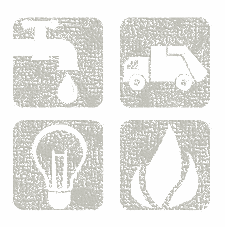 Base:2036
¿En qué grupo de edad se encuentra usted?
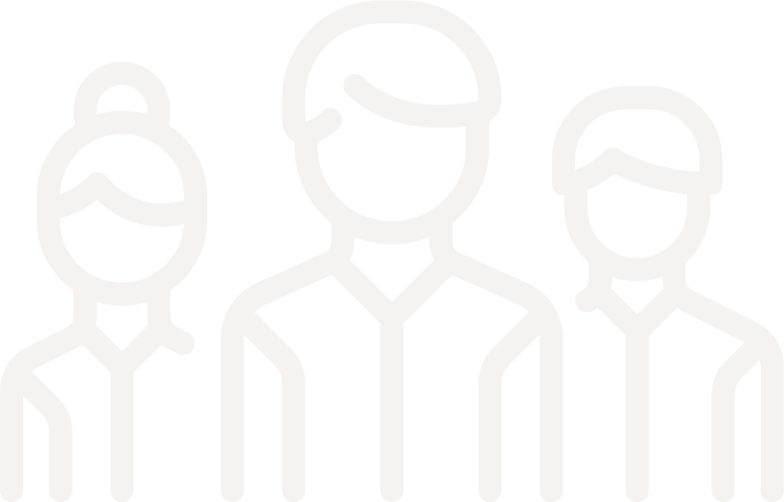 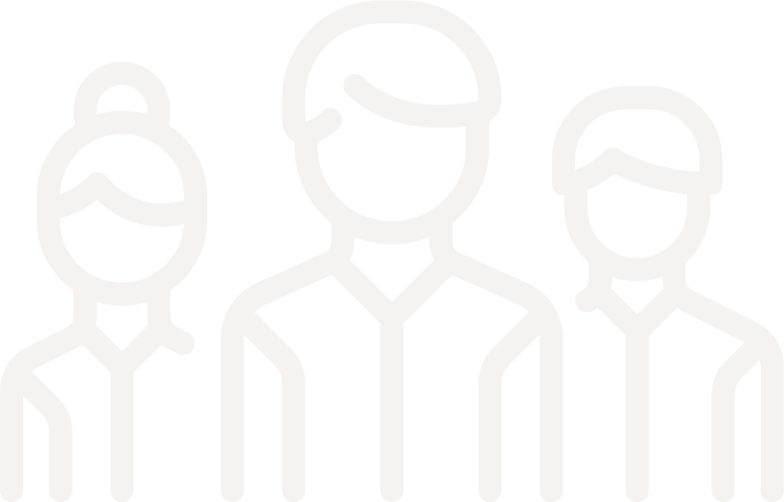 Base: 2036
Creencias sobre la práctica de actividad física
#YoMeQuedoEnCasa
1. De acuerdo con su experiencia, valore cada una de las siguientes afirmaciones:
Base: 2036
2. Relacione el género que usted considera que representa mejor cada una de las siguientes frases…
31%
69%
Base: 2036
Impacto de la pandemia en los hábitos de actividad física
#YoMeQuedoEnCasa
3. ¿Usted estudia?
Si
No
27%
73%
Base: 2036
3.a. Durante la pandemia por el COVID, ¿cuál fue la modalidad empleada por su institución educativa?
Si
No
3. ¿Usted estudia?
27%
73%
Base: 722
Base: 2036
4. ¿Usted trabaja?
Si
No
38%
62%
Base:  2036
4.a. Durante la pandemia por el COVID, ¿cuál fue la modalidad de trabajo?
4. ¿Usted trabaja?
Si
No
38%
62%
Base: 1298
Base:  2036
5. ¿Durante la pandemia por el COVID considera que su ocupación habitual fue afectada?
Si
No
24%
76%
Base: 2036
6. ¿Usted ha sido diagnosticado de COVID 19?
Si
No
10%
90%
Base: 2036
7. Utilizando una escala, donde 1 es Nada Frecuente y 4 es Muy Frecuente ¿Cuál considera es la frecuencia de la actividad física de las personas cerca de su lugar de residencia, en los siguientes períodos de tiempo? (Cualquier tipo de actividad física como caminar, trotar, correr, montar en bicicleta, jugar fútbol, etc)
31%
69%
35%
64%
Base:  2036
8. Utilizando una escala, donde 1 es Nada Frecuente y 4 es Muy Frecuente ¿Cómo valoraría la frecuencia de su actividad física en los siguientes períodos de tiempo? (Actividad física como trotar, correr, montar en bicicleta, caminar, jugar fútbol, etc)
68%
32%
62%
38%
Base: 2036
8.a. ¿Cuál es su principal motivación para la actividad física que realizaba o realiza?
(Encuestados  que realizaban o realizan con frecuencia alguna actividad física)
Base: 1938
8.b. ¿Cuál es la razón principal por la que usted no practica deporte? 
(Encuestados  que no realizan con frecuencia alguna actividad física)
Base: 97
9. Utilizando una escala, donde 1 es Totalmente en desacuerdo y  4 es Totalmente de acuerdo ¿Qué tan de acuerdo está usted con las siguientes afirmaciones…?
Totalmente de acuerdo + De acuerdo
Totalmente en desacuerdo + En desacuerdo
95%
89%
24%
31%
31%
5%
94%
11%
69%
76%
6%
69%
Base: 2036
10. Durante la pandemia ¿Su nivel de actividad física…?
Base: 2036
11. ¿Cuáles de las siguientes actividades físicas han hecho parte de su rutina antes de la pandemia?
Base: 2036
11.1.a. Cantidad en minutos a la semana dedicada a cada actividad seleccionada antes de la pandemia
11b. ¿Cuáles de las siguientes actividades físicas han hecho parte de su rutina durante la pandemia?
Base: 2036
11.1.b. Cantidad en minutos a la semana dedicada a cada actividad seleccionada durante la pandemia
Promedio minutos por actividad
Base: 2036
12. ¿En cuál de los siguientes espacios físicos ha practicado actividad física antes y durante la pandemia?
Base: 1972
Base: 1886
13. Utilizando una escala, donde 1 es Nada seguro, poco seguro, 3 algo seguro y 4 Muy Seguro ¿Qué tan seguros considera que son, en términos de bioseguridad, los siguientes lugares para realizar actividad física?
Muy seguro + Algo seguro
Nada seguro + Poco seguro
53%
37%
51%
69%
61%
96%
49%
50%
45%
4%
31%
47%
49%
48%
Base: 2036
Reconocimiento de los canales virtuales
#YoMeQuedoEnCasa
14. En una escala donde, 1 es no la uso, 2 poco la uso, 3 algo la uso  y 4 la uso mucho , ¿Con qué frecuencia usa las siguientes redes sociales?  incluir
La uso mucho + Algo la uso
No la uso + Poco la uso
32%
40%
68%
83%
69%
17%
31%
85%
8%
15%
60%
90%
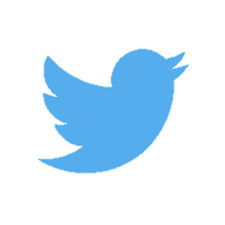 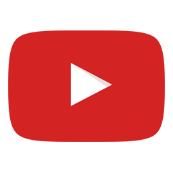 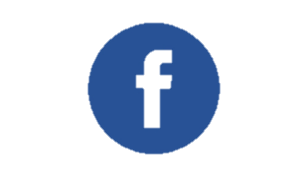 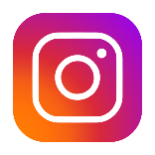 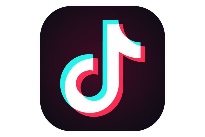 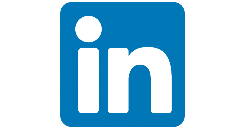 Base: 2036
15. ¿Conoce la oferta virtual del Instituto Distrital de Recreación y Deporte - IDRD para recreación y actividad física?
Si
No
19%
81%
Base: 2036
16. ¿Participa de actividades virtuales de recreación y actividad física con el Instituto Distrital de Recreación y Deporte IDRD por Facebook Live?
Si
5%
No
95%
Base: 2036
17. ¿Por qué razón no participa en las actividades virtuales de recreación y actividad física con el IDRD por Facebook live?
Participación de actividades virtuales de recreación y actividad física con el IDRD por Facebook Live
Si
5%
No
95%
Base: 1923
Base: 2036
18. Por favor dígame, si cerca a su lugar de residencia hay parques o espacios públicos de uso recreativo?
Si
No
NS/NR
11%
89%
Base: 2036
19. ¿Con qué frecuencia visita este parque?
(Encuestados que dicen SI en P18)
Base:  1822
20. ¿Cuál es la principal actividad que usted realiza en ese parque?
(Encuestados que frecuentan el parque en la P19)
Base: 1607
21. ¿Cuáles son las principales razones por las cuales no va al parque?
(Encuestados que dicen NO en P18)
Otras menciones
Base: 215
Características de hogar y personales
#YoMeQuedoEnCasa
22. ¿Cuál es su estado civil?
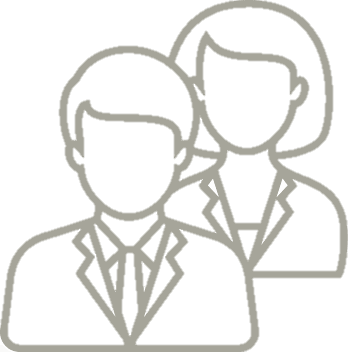 Base: 2036
23. ¿Cuál es el nivel educativo más alto alcanzado por usted?
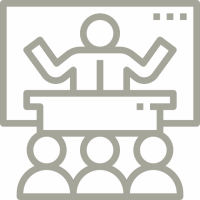 Base: 2036
24. ¿Con cuál de los siguientes grupos étnicos, raciales y/o culturales se identifica usted?
Base: 2036
25. Por favor dígame ¿Cuál es su ocupación actual?
Base:  2036